Working Remotely
APPLYING  ERGONOMICS  

ANYWHERE YOU  WORK
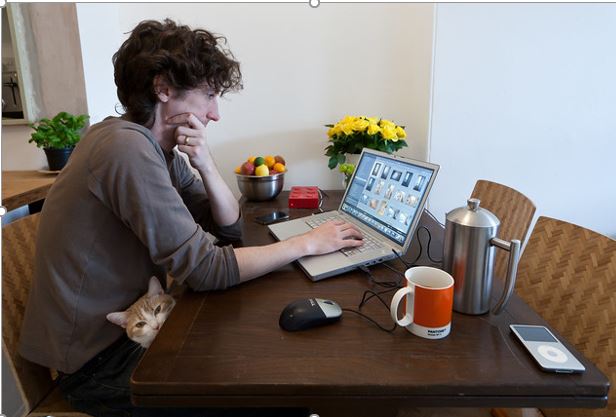 [Speaker Notes: Many people do not have dedicated work spaces at home, and the ergonomics of the chosen work area is poor.]
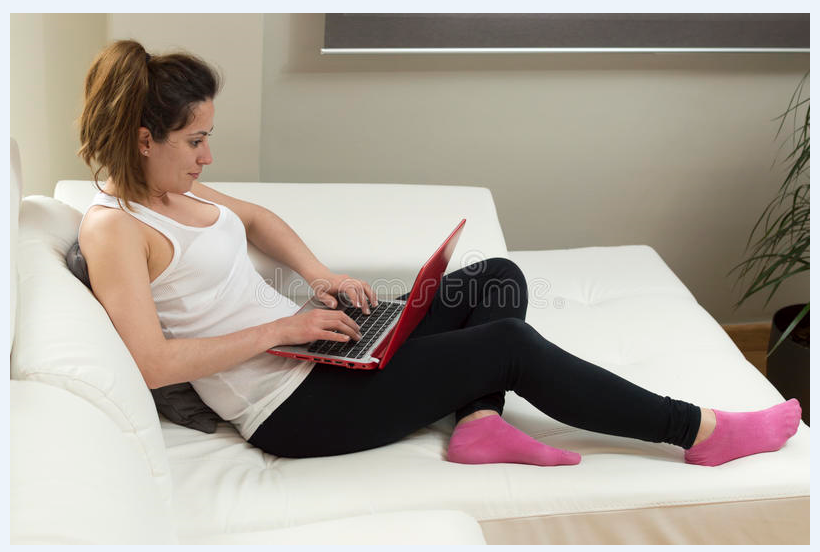 [Speaker Notes: As poor working postures become uncomfortable we search for some other position or location of work to relieve discomfort. (The postures and work environments shown here are not good choices – but unfortunately, they are common.]
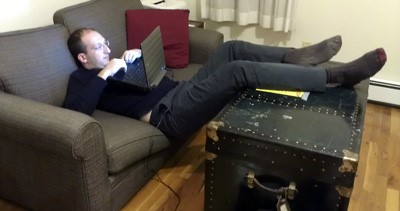 [Speaker Notes: If we don’t know what our best, preferred p=working postures are, we will likely move from bad to worse in our effort to find a comfortable working position.]
What is “good” Ergonomic set-up ?
What are the principles?

 Are they different at home than they are at the office?

 What about other ‘remote locations’?
[Speaker Notes: A good “ergonomically correct” set-up, is ‘good’ because it will promote and allow for optimal postures.  The body’s postural position is therefor the important issue and the thing to focus on!]
Essential Elements of Good Working Posture
Standing and Seated:

Back Straight
Head Level (not looking down)
Upper arms hang relaxed at torso
Elbows about 90o
Feet well supported (on floor or footrest)


Seated Specific:

Lumbar curve is well supported
Torso rests against the back rest (sit deep-in-the seat)

https://hr.ucr.edu/document/whw-ergonomics-working-remotely
[Speaker Notes: These are the essential elements of good (ideal) posture. One should strive to adopt these postures as normal, consistent habit – at work, at home, even at play.]
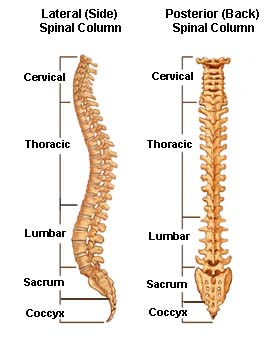 [Speaker Notes: The ideal postural position of the spine; from a profile view (left image) and straight on.]
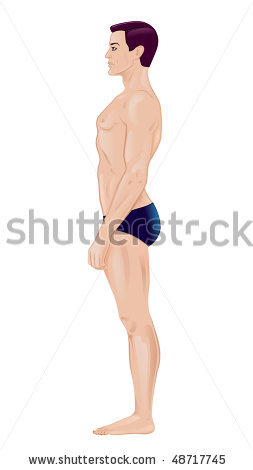 Power Posture of the Spine


The ears, shoulders and hips  are in a straight line
[Speaker Notes: These curves are present when the ear, shoulder and hips are oriented in a straight line.  This is the most stable, and powerful position of the spine, and is also the most relaxed position for the postural muscles of the torso and neck.]
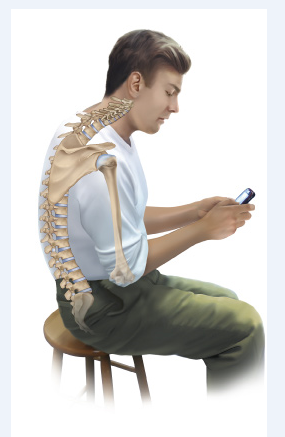 [Speaker Notes: When sitting, the hips come into flexion which causes a loss of the lumbar (low-back) curve, forward flexion of the neck, and rounded-back/slumped posture. (physically stressful)]
3 Rules For Sitting Safely1) Open Angles -  (Raise Seat)
(open angle – preferred)
(90 degrees – acceptable)
[Speaker Notes: Maintaining an open angle at the hips helps to reduce physical stress in the low back – seek to keep the hips higher than the knees when sitting.]
2)  Sit  “Deep-In-The-Seat”
[Speaker Notes: Maintain contact with, and support from, the backrest when seated – this reduces muscular effort from the postural muscles of the entire torso.]
3) Support  The Lumbar  Curve !
[Speaker Notes: A support of the lumbar curve is essential to minimize muscular fatigue in the low-back when sitting for prolonged periods.]
3) Support  The Lumbar  Curve !
[Speaker Notes: Always maintain a slight recline of the backrest (not perfectly vertical) so that the weight of the torso can “rest” against the backrest.]
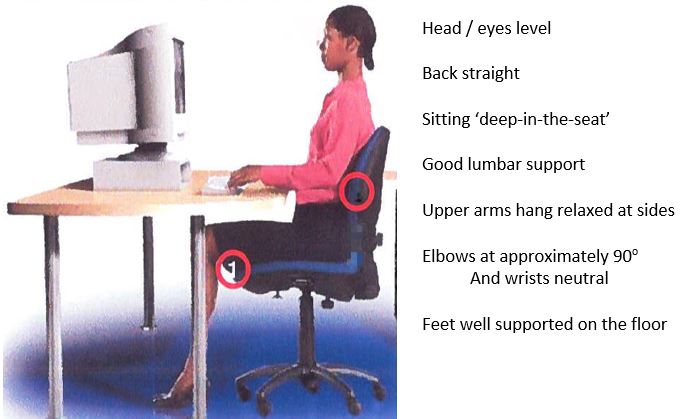 [Speaker Notes: The ideal seated posture and workstation set-up to promote same. Elements of the workstation are positioned to promote and facilitate the ideal posture,]
At The Dining Room Table
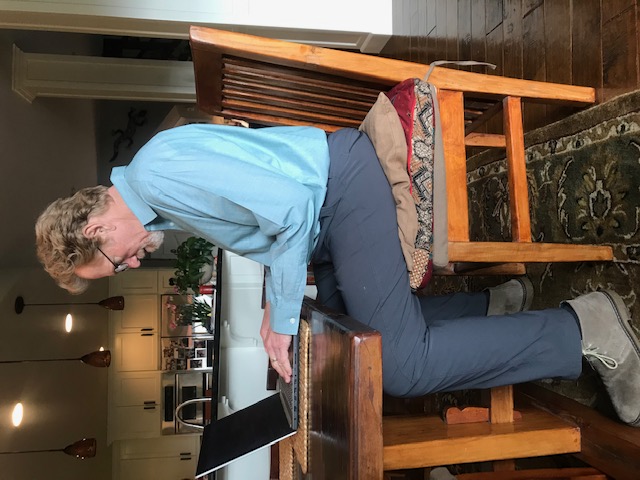 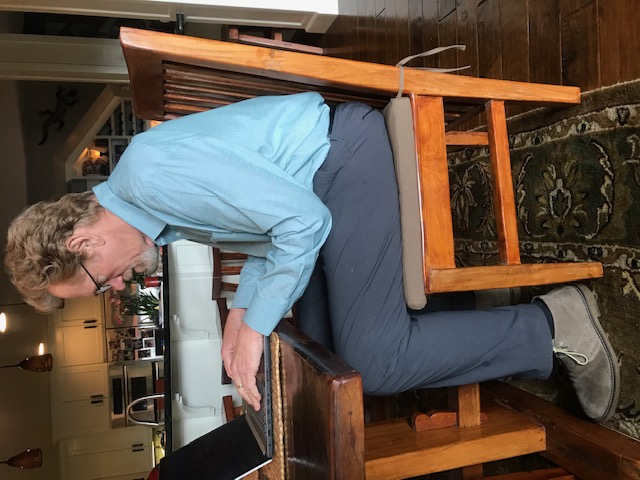 [Speaker Notes: Modify any work area to help promote better, preferable postures. The following slides progress from left to right. The goal is to achieve ideal (or close as possible to ideal) postures.]
At The Dining Room Table
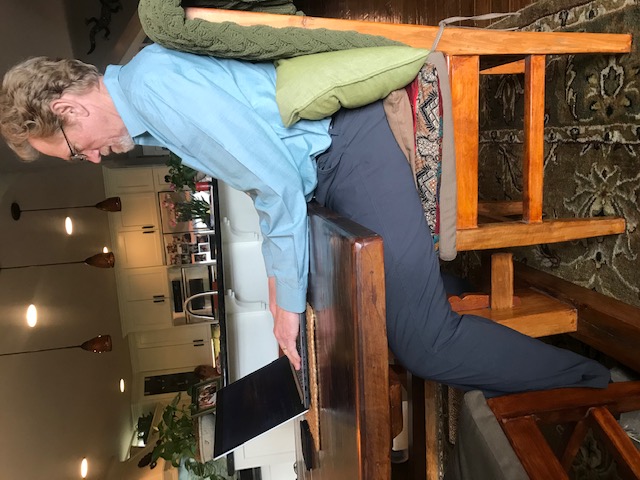 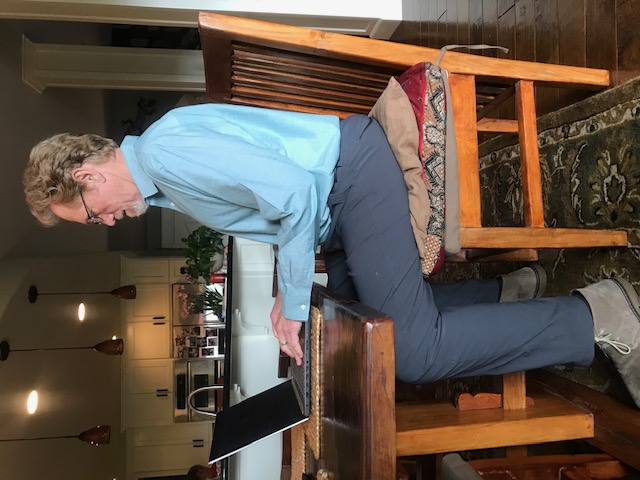 [Speaker Notes: Left: sitting up “straight” looks ideal but too much work without support from a backrest.]
At The Dining Room Table
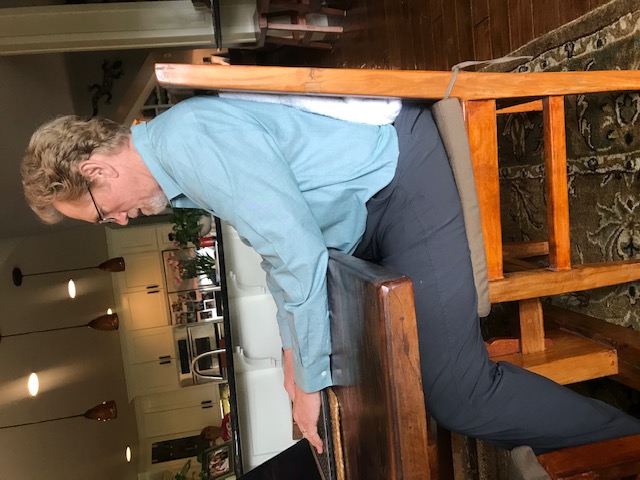 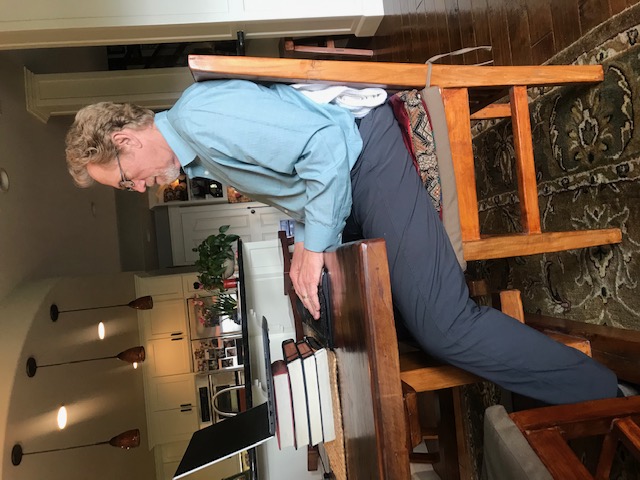 [Speaker Notes: Left: arms are forward but comfortably supported on the broad, flat surface of the table. Right: best possible set-up created with use of a remote keyboard and mouse.]
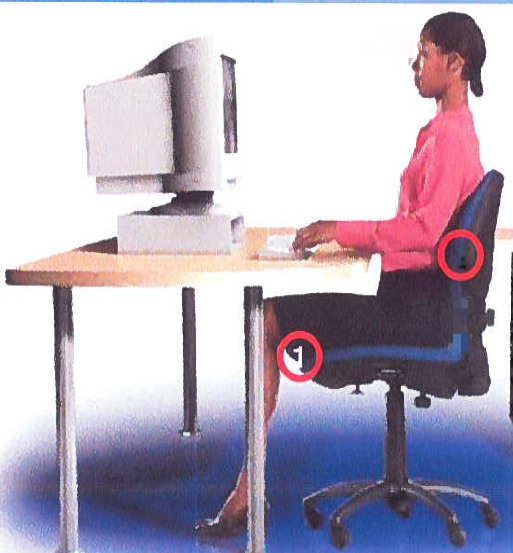 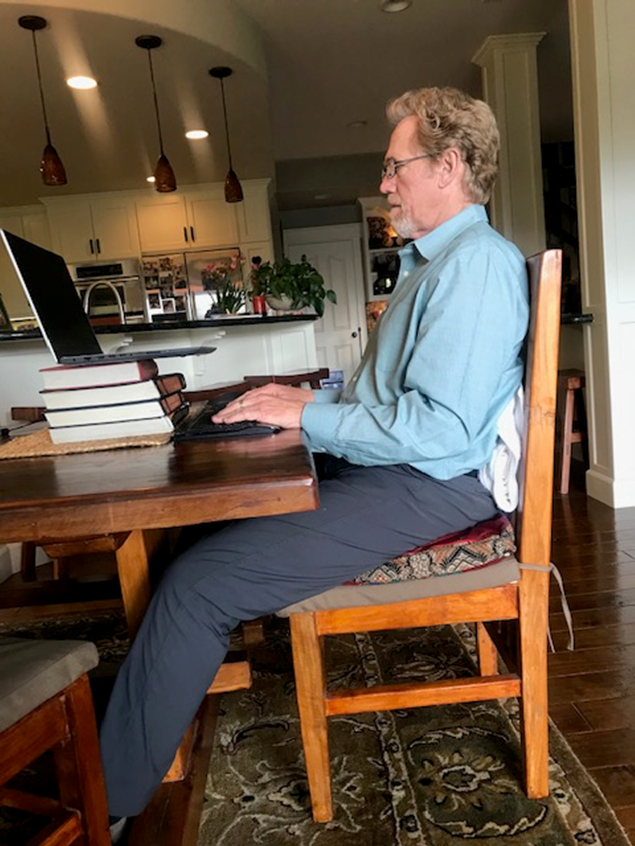 [Speaker Notes: “Essential Elements” of good posture are achieved.]
On The Couch  (Ouch!)
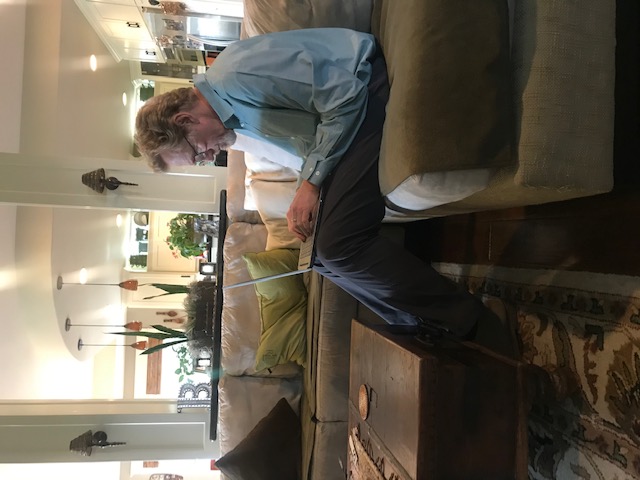 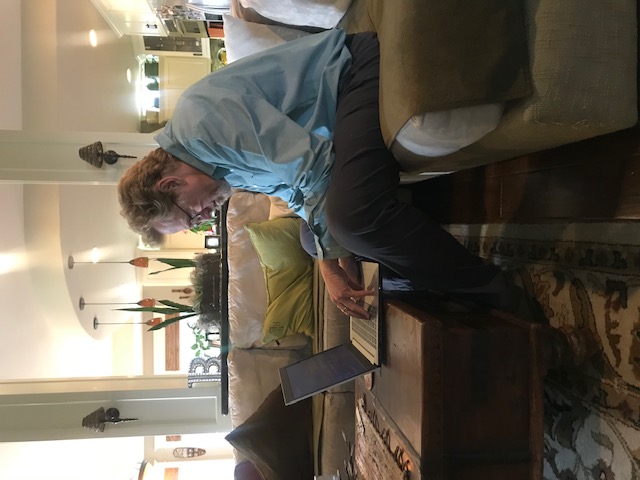 [Speaker Notes: The couch is the worst seat in the house. Typically provides inappropriate support of the spine (or no support at all).]
On The Couch  (Ouch!)
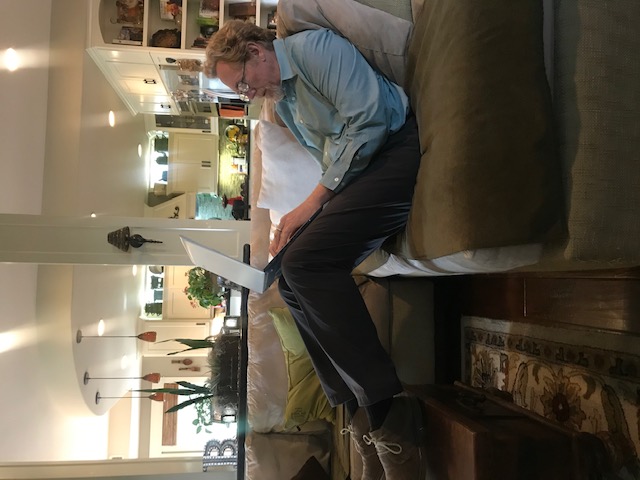 On The Couch
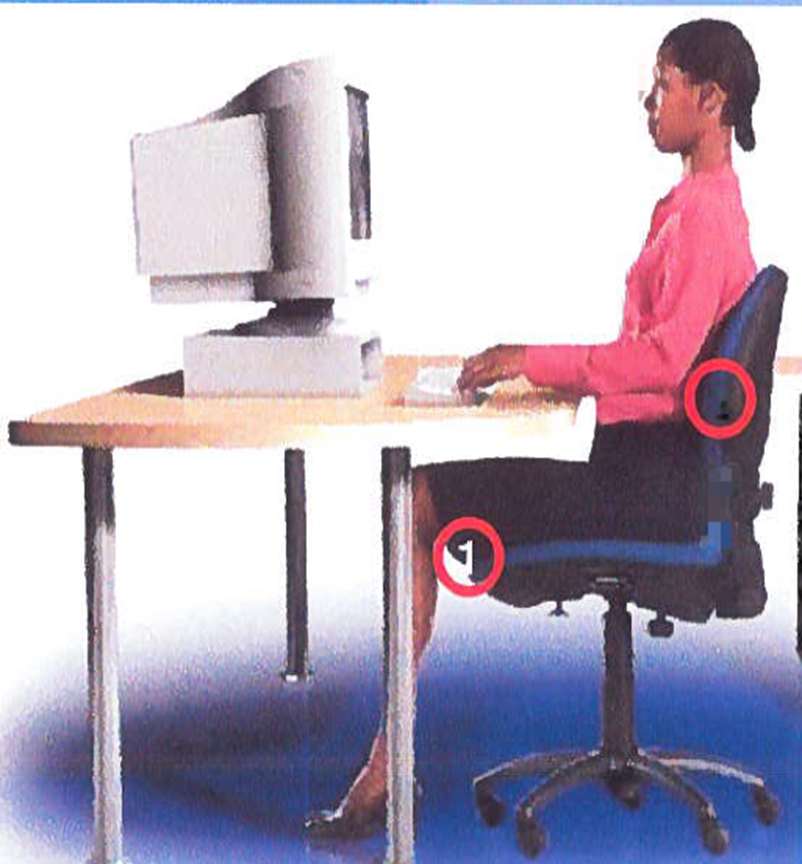 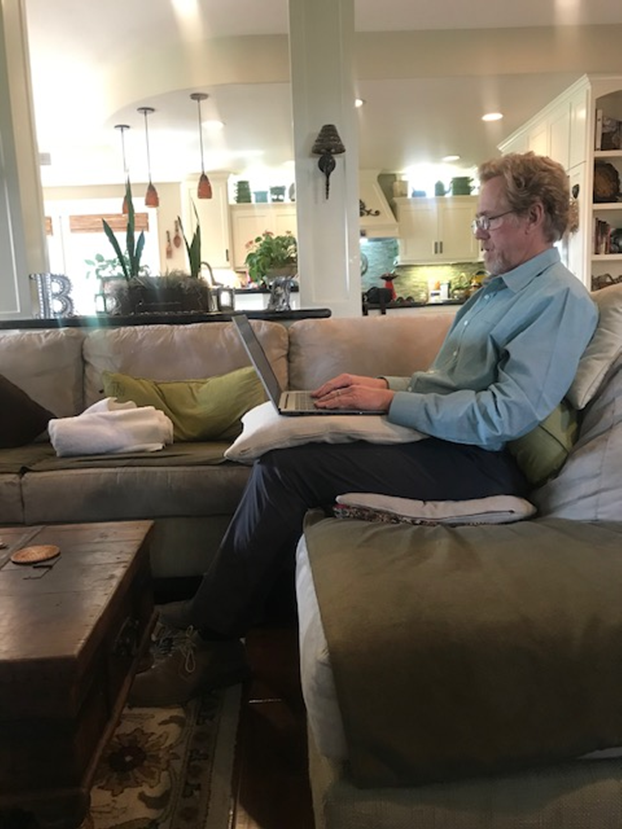 [Speaker Notes: Use of pillows to achieve preferred (or best possible) posture.  Consider these modifications whenever spending time of the couch (watching TV, reading a book, hosting company).]
Creating Standing-work Options
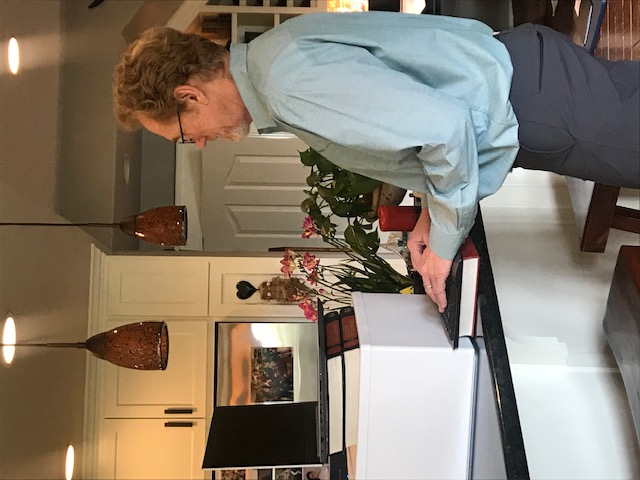 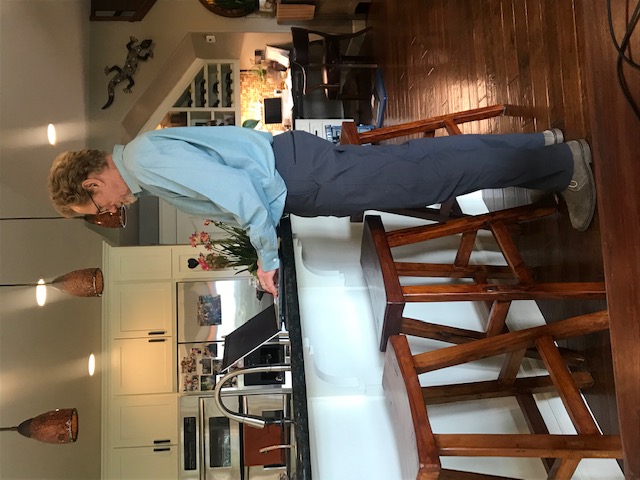 [Speaker Notes: Give yourself options for working while standing. Modify to promote the “essential elements” of good posture.]
How To Remember  -    Keeping it Simple
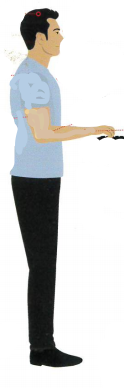 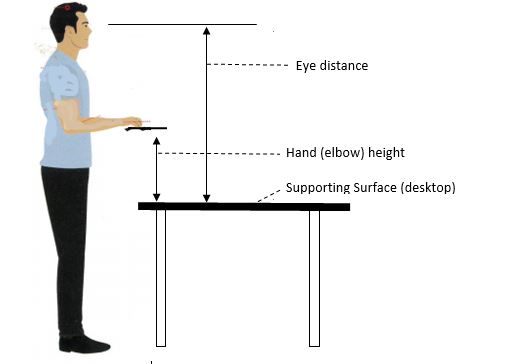 [Speaker Notes: The placement (height) of the keyboard and monitor are critical to achieving a good standing workstation.]
Build Your Own Standing Workstation?
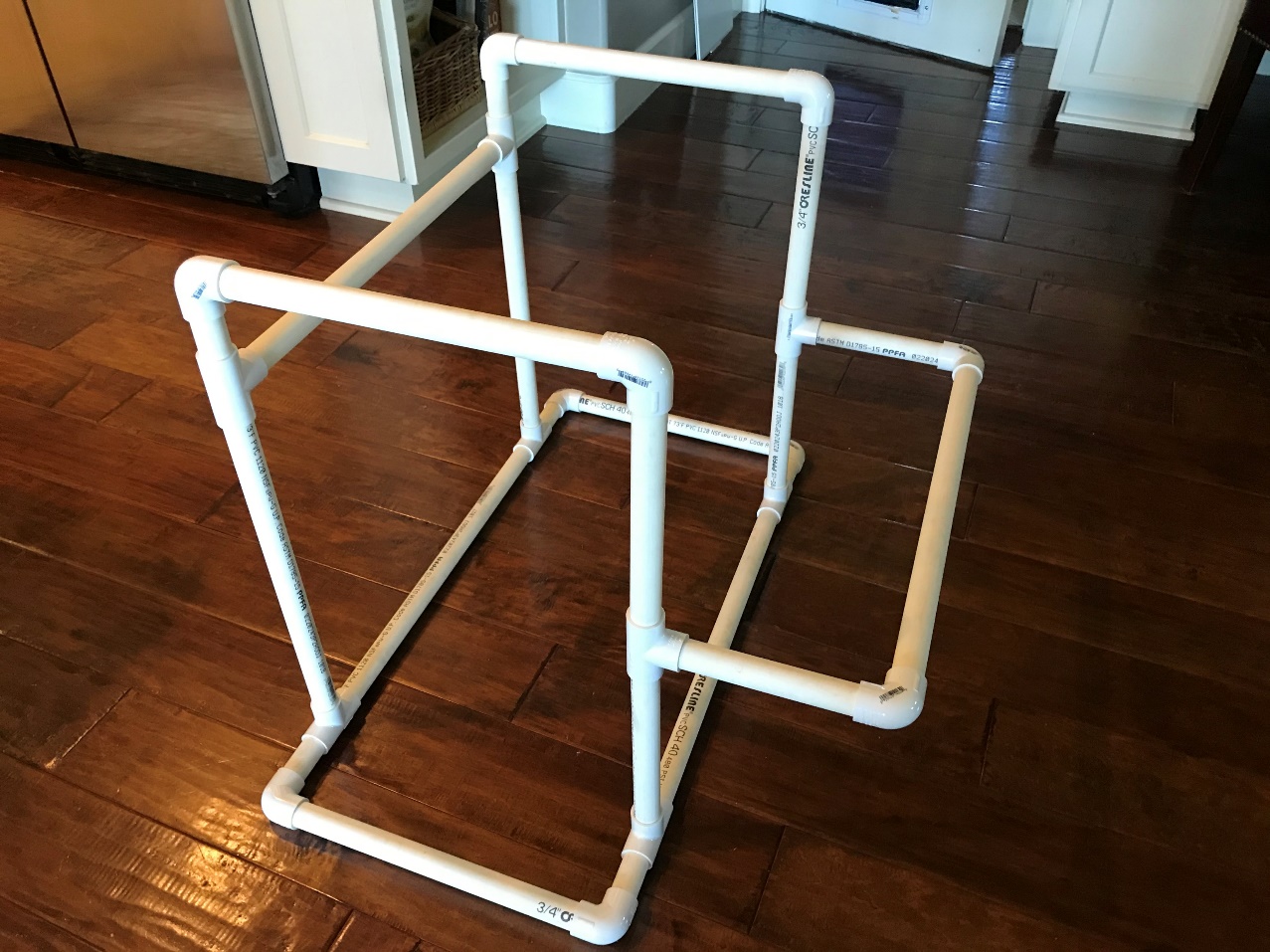 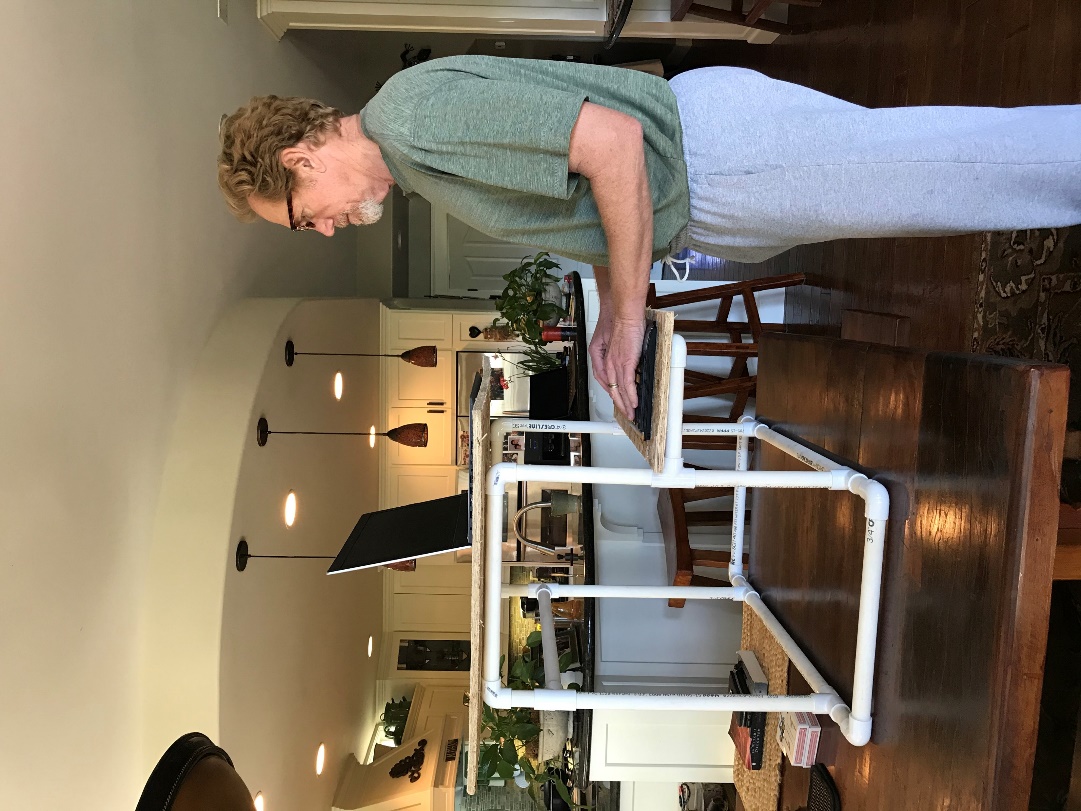 [Speaker Notes: An example of how one might construct their own standing workstation.]
STATIC POSTURES ARESTRESSFULL!
We Need To Move!
[Speaker Notes: Make a habit of incorporating stretching or other forms of movement throughout your workday.]
STRETCHING    GUIDELINESStretch Opposite of Prolonged PosturesPay Attention to Pain!Breathe!Periodic and Frequent (Micro-break Stretching)
[Speaker Notes: Follow these guidelines and make micro-breaks frequent – i.e. every 45 minutes or so.]
Back Extension                   Side Bend
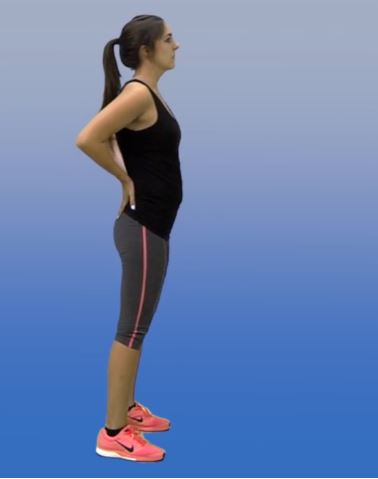 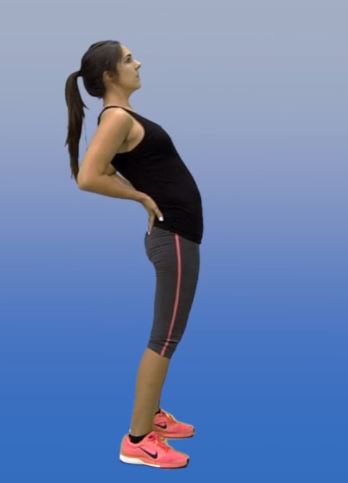 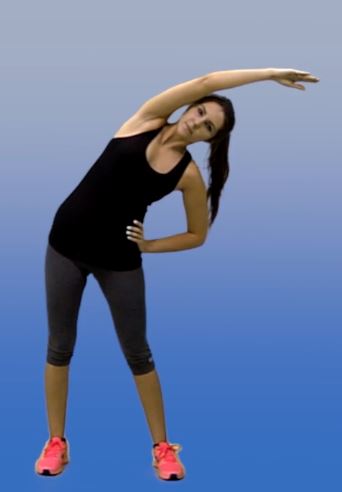 [Speaker Notes: Movement in the “opposite direction” of the static posture we have been experiencing will be most productive at bringing recovery and reducing discomfort.]
Hip Flexor Stretch
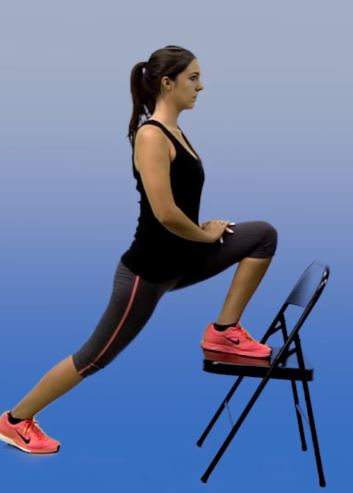 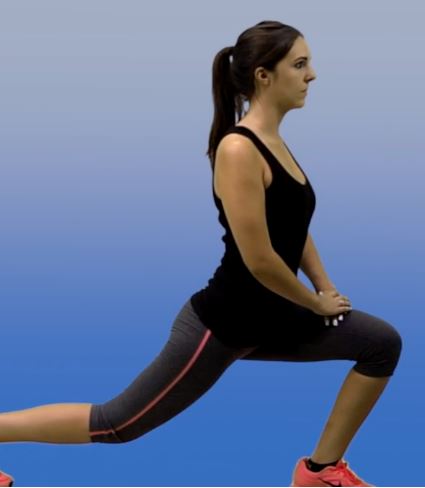 [Speaker Notes: Hip flexors are shortened and grow tight if we sit for prolonged periods.]
Chin Tuck					Chest & Shoulder         (Chin Retraction)
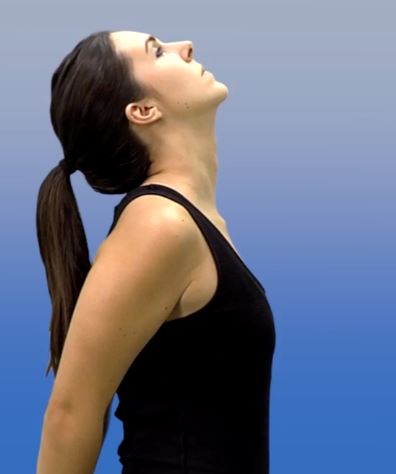 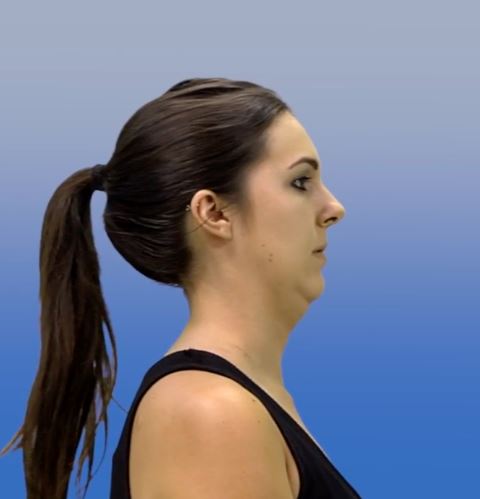 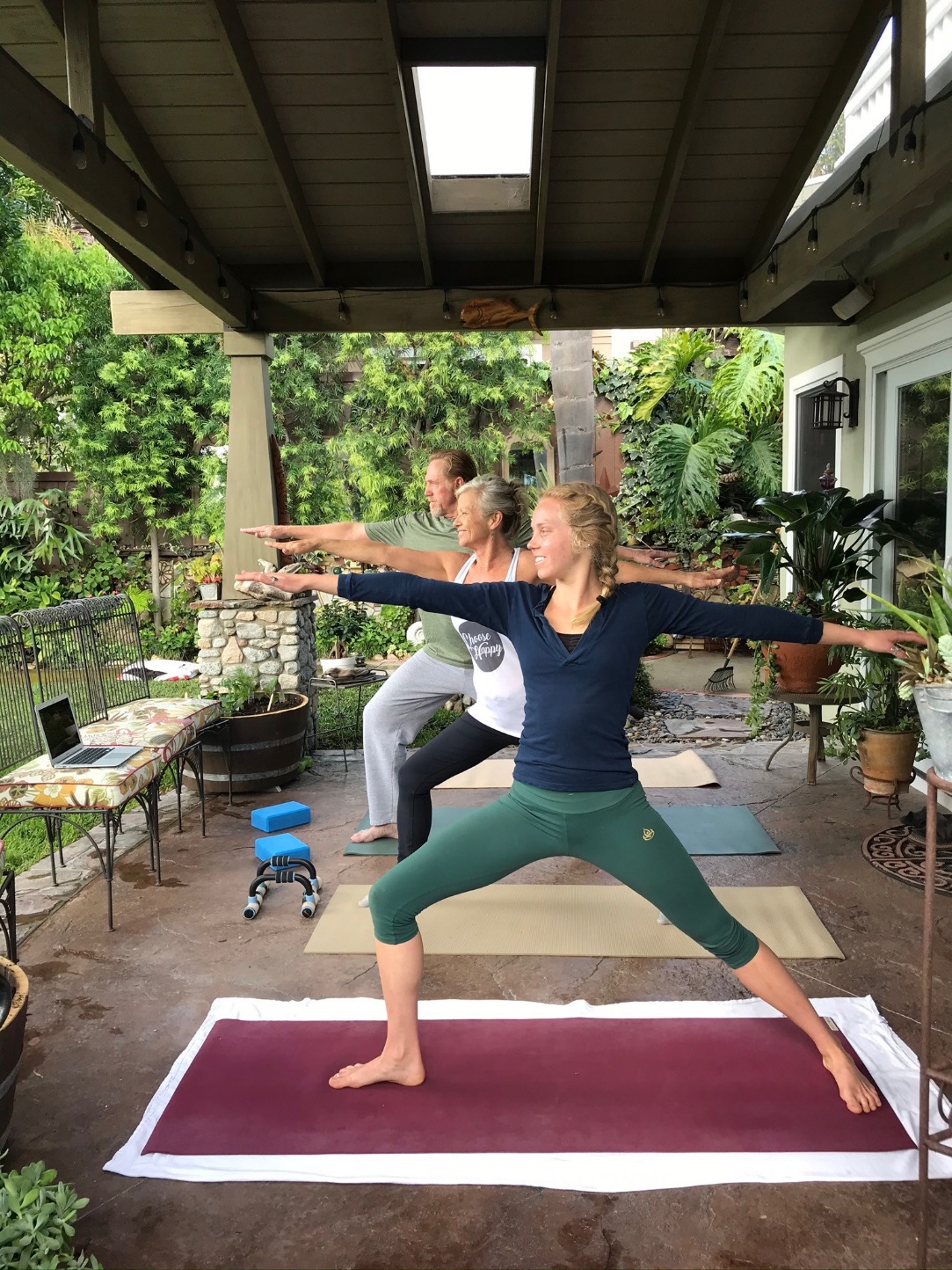 Move More !  

… opportunities for self-improvement..?